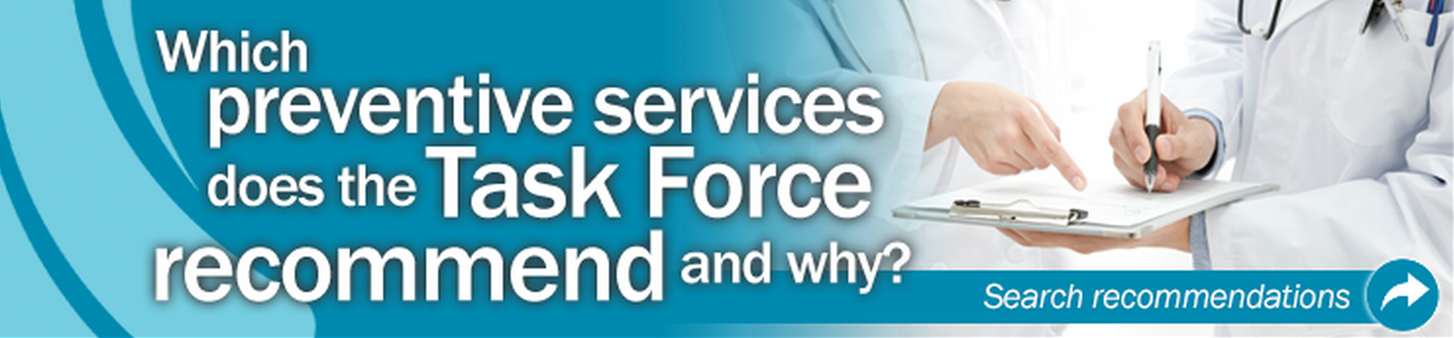 Strategies to Better Manage Lipids – Statin Pearls
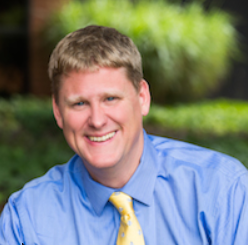 Alex Krist MD MPH
Family Physician
Virginia Commonwealth University
Member, US Preventive Services Task Force
ahkrist@vcu.edu
Disclaimer
Although I am a member of the U.S. Preventive Services Task Force (USPSTF), materials provided in this presentation reflect my individual views and do not represent the views or recommendations of the USPSTF.  The overall presentation should not be attributed to the USPSTF.
Study Measures – Cholesterol
Percentage of “high-risk” adult patients who were prescribed or are taking a statin. High risk is defined as:
Having a diagnosis of atherosclerotic cardiovascular disease
Ever having an LDL above 190
Or being age 40-75 with diabetes and an LDL between 70-189 
Similar measures
GPRO Prev-13
USPSTF Recommendation November  2016
Legend
B: Recommended.
C: The recommendation depends on the patient’s situation. 
D: Not recommended. 
I: The balance of benefits and harms cannot be determined.
USPSTF Recommendation November  2016 (2)
Dealing with Cost – Good Rx
Simvastatin 20mg = $6.30 - $20.29 per month
Simvastatin 40mg = $7.20 - $21.20 per month
Atorvostatin 20mg = $9.95 - $58.00 per month
Atorvostatin 40mg = $10.55 - $59.61 per month
Atorvostatin 80mg = $11.15 - $58.83 per month
Dealing with Cost
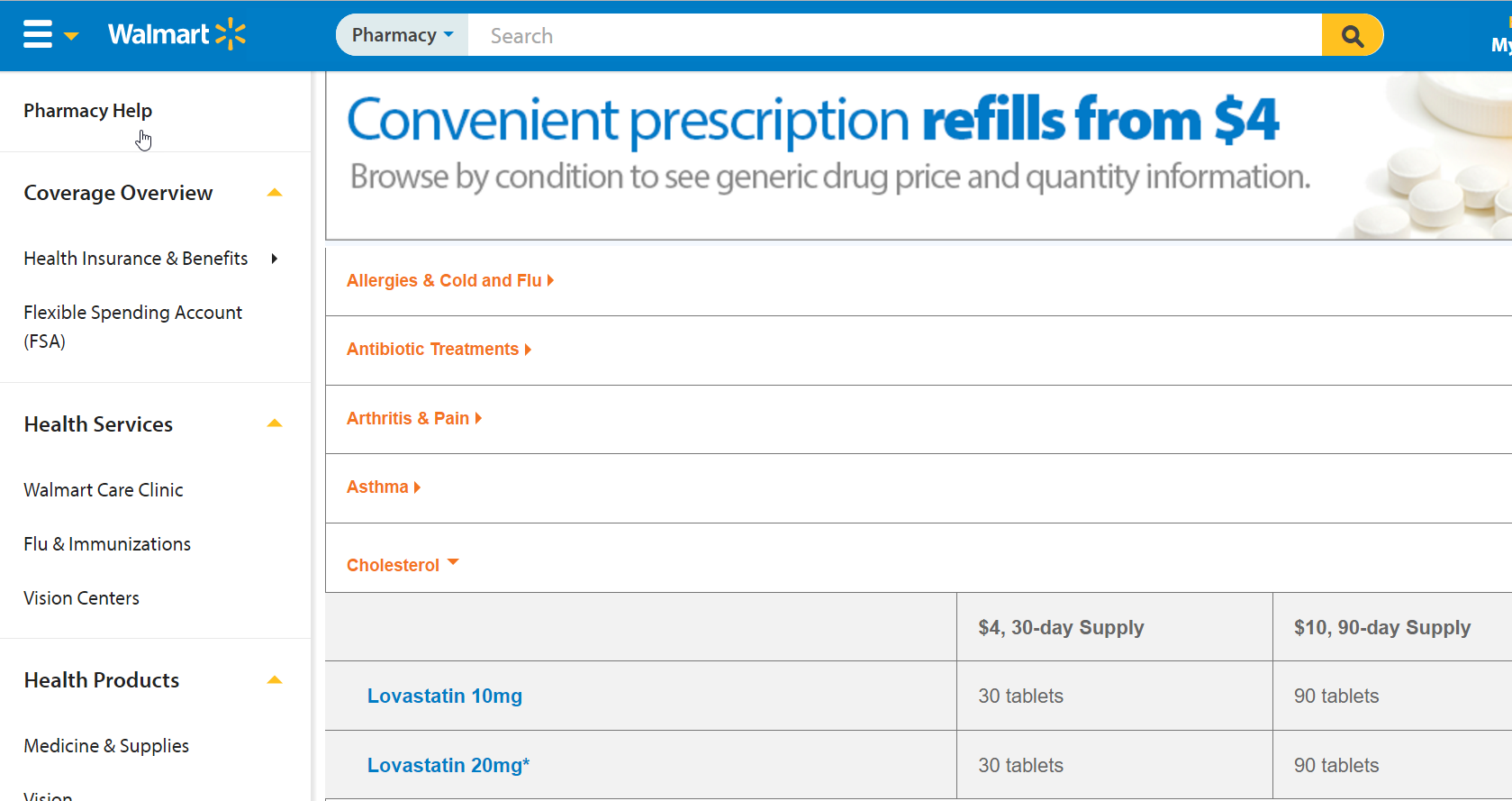 Key Side Effects of Statins
Increased risk of diabetes
Muscle aches – rhabdomyolysis
Hepatotoxicity 
Strategies for addressing symptoms
For rhabdoyolysis or severe hepatotoxicity – stop statin
Other side effects – try a 6 week break and then restarting
Add Co-enzyme Q10
Stop statin and focus on reducing other risks
Thank you for your interest